«ФИНАНСОВЫЙ ГЕНИЙ»
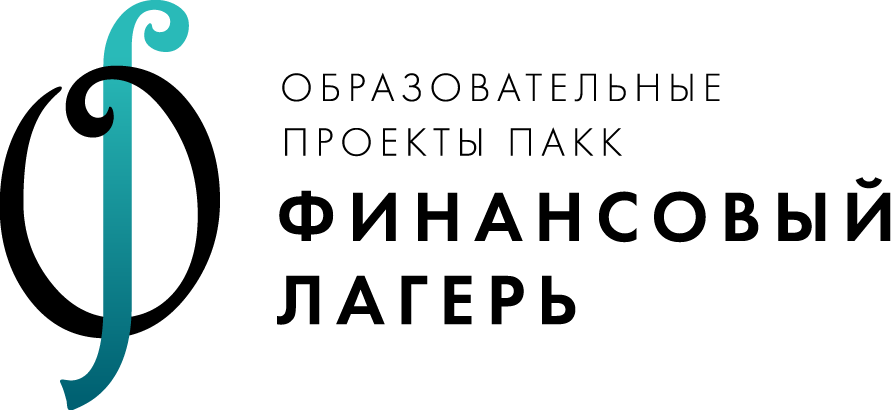 Интеллектуальное шоу
1
ПРАВИЛА ИНТЕЛЛЕКТУАЛЬНОГО ШОУ
Команды совещаются в чатах (или по видеосвязи) в своих мини-группах

Ответы пишутся в общий чат только по команде ведущего

По итогам каждого раунда начисляются баллы

Подсказки запрещены. Команды не должны подсказывать друг другу или искать ответы на вопросы в интернете
2
РАУНД №1
ВИКТОРИНА
3
ВИКТОРИНА
Вопрос №1
Для удовлетворения потребностей человеку нужны деньги, товары, время. Каким одним словом можно это назвать?
4
ВИКТОРИНА
Вопрос №1
Для удовлетворения потребностей человеку нужны деньги, товары, время. Каким одним словом можно это назвать? 
Ответ: Ресурсы
5
ВИКТОРИНА
Вопрос №2
Что является основным доходом для работника по найму?
6
ВИКТОРИНА
Вопрос №2
Что является основным доходом для работника по найму? 
Ответ: Заработная плата
7
ВИКТОРИНА
Вопрос №3
В жизни любого человека может произойти неприятное неожиданное событие, из-за которого возникнут крупные расходы. Что поможет «смягчить удар» в этом случае?
8
ВИКТОРИНА
Вопрос №3
В жизни любого человека может произойти неприятное неожиданное событие, из-за которого возникнут крупные расходы. Что поможет «смягчить удар» в этом случае? 
Ответ: Финансовая подушка безопасности (Сбережения)
9
ВИКТОРИНА
Вопрос №4
Как называются деньги, которые используются для покупок в интернете или с помощью платёжных терминалов?
10
ВИКТОРИНА
Вопрос №4
Как называются деньги, которые используются для покупок в интернете или с помощью платёжных терминалов?
Ответ: безналичные\электронные
11
ВИКТОРИНА
Вопрос №5
Необходимо внимательно следить за своей личной информацией, которую вы указываете в интернете. Поэтому, регистрируясь на сомнительных сайтах вместо настоящего имени лучше использовать ЕГО.
12
ВИКТОРИНА
Вопрос №5
Необходимо внимательно следить за своей личной информацией, которую вы указываете в интернете. Поэтому, регистрируясь на сомнительных сайтах вместо настоящего имени лучше использовать ЕГО.
Ответ: псеводним/ник/никнейм
13
РАУНД №2
СЛОВАРИК
14
СЛОВАРИК
Вопрос №1
Потребность– это …?
15
СЛОВАРИК
Вопрос №1
Потребность– это …?
Потребность – нужда человека в чем-либо, побуждающее его к действиям.
16
СЛОВАРИК
Вопрос №2
Деньги – это …?
17
СЛОВАРИК
Вопрос №2
Деньги – это …?
Деньги – это универсальное средство обмена различных товаров и услуг, а также  мера измерения их ценности.
18
СЛОВАРИК
Вопрос №3
Конфиденциальная информация – это…?
19
СЛОВАРИК
Вопрос №3
Конфиденциальная информация – это…?
Конфиденциальная информация – это информация, являющаяся секретной, не подлежащей огласке.
20
СЛОВАРИК
Вопрос №4
Обязательные расходы– это…?
21
СЛОВАРИК
Вопрос №4
Обязательные расходы– это…?
Обязательные расходы - это такие платежи, повлиять на сроки и размер которых мы не можем (то есть, они не могут быть отложены или сокращены).
22
РАУНД №3
ПРАВДА 
ИЛИ ЛОЖЬ
23
ПРАВДА ИЛИ ЛОЖЬ
Суждение №1
Потребности правильнее всего удовлетворять именно в порядке, как они возникают.
24
ПРАВДА ИЛИ ЛОЖЬ
Суждение №1
Потребности правильнее всего удовлетворять именно в порядке, как они возникают.
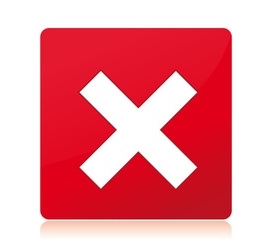 25
ПРАВДА ИЛИ ЛОЖЬ
Суждение №2
Основная функция скидок и распродаж – дать потребителю возможность приобрести товар по минимальной цене.
26
ПРАВДА ИЛИ ЛОЖЬ
Суждение №2
Основная функция скидок и распродаж – дать потребителю возможность приобрести товар по минимальной цене.
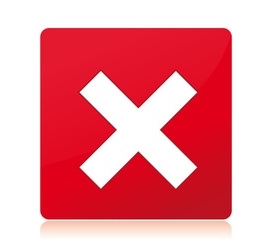 27
ПРАВДА ИЛИ ЛОЖЬ
Суждение №3
Получение денег в долг не является доходом.
28
ПРАВДА ИЛИ ЛОЖЬ
Суждение №3
Получение денег в долг не является доходом.
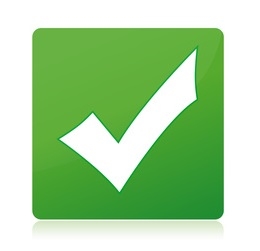 29
ПРАВДА ИЛИ ЛОЖЬ
Суждение №4
Использовать свою дату рождения как пароль для социальной сети – хорошая идея, так будет проще его не забыть.
30
ПРАВДА ИЛИ ЛОЖЬ
Суждение №4
Использовать свою дату рождения как пароль для социальной сети – хорошая идея, так будет проще его не забыть.
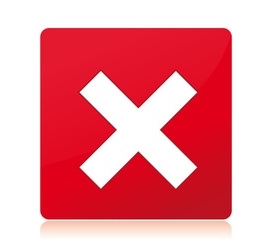 31
ПРАВДА ИЛИ ЛОЖЬ
Суждение №5
Электронные деньги – это деньги, которые лежат на балансе вашего мобильного телефона.
32
ПРАВДА ИЛИ ЛОЖЬ
Суждение №5
Электронные деньги – это деньги, которые лежат на балансе вашего мобильного телефона.
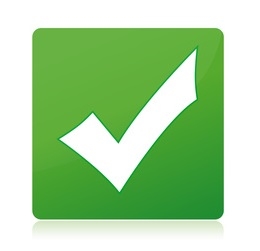 33
РАУНД №4
ПОЕЗДКА В СОЧИ
34
ПОЕЗДКА В СОЧИ
Задача №1. БИЛЕТЫ НА ПОЕЗД
Рассчитайте стоимость всех вариантов билетов на поезд до Сочи на 3 человек.
35
ПОЕЗДКА В СОЧИ
Задача №1. БИЛЕТЫ НА ПОЕЗД.
Рассчитайте стоимость всех вариантов билетов на поезд до Сочи.
36
ПОЕЗДКА В СОЧИ
Задача №2. ВЫБОР ОТЕЛЯ
Сравните наиболее дешевый и наиболее удобный c точки зрения размещения в номере варианты отеля на 12 дней на 3 человек, при условии раннего бронирования.
37
ПОЕЗДКА В СОЧИ
Задача №2. ВЫБОР ОТЕЛЯ
Во сколько вашей семье обойдется самый дешевый вариант размещения в отеле и самый удобный?
38
ПОЕЗДКА В СОЧИ
Задача №3. ЭКСКУРСИОННАЯ ПРОГРАММА
Вы хотите посетить парк "Ривьера", в котором  есть пять аттракционов: карусель, колесо обозрения, автодром, «Ромашка» и «Весёлый тир». В кассах продаётся шесть видов билетов, каждый из которых позволяет посетить один или два аттракциона.
Родители дали вам на посещение парка 900 рублей. Билеты с какими номерами вы должны купить, чтобы посетить все пять аттракционов?
39
ПОЕЗДКА В СОЧИ
Задача №3. ЭКСКУРСИОННАЯ ПРОГРАММА
Вы хотите посетить парк "Ривьера", в котором  есть пять аттракционов: карусель, колесо обозрения, автодром, «Ромашка» и «Весёлый тир». В кассах продаётся шесть видов билетов, каждый из которых позволяет посетить один или два аттракциона.
Родители дали вам на посещение парка 900 рублей. Билеты с какими номерами вы должны купить, чтобы посетить все пять аттракционов?
40